Radiation protection instrumentation
International standards for the performance of radiation detection instruments used in the global nuclear security frameworkInternational Conference on Nuclear Security ICONS2020, 10-14 February 2020, IAEA (Vienna)
Miroslav VOYTCHEV, IRSN (France), Secretary of IEC/SC45B
Radoslav RADEV, LLNL (US), Chairman of IEC/SC 45B
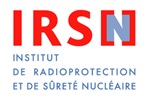 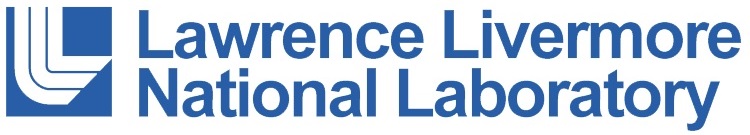 LLNL-PRES-799397
This work performed under the auspices of the U.S. Department of Energy by Lawrence Livermore National Laboratory under Contract DE-AC52-07NA27344
IEC - International Electrotechnical Commission
Founded in 1906 

Prepares and publishes international standards for all electrical, electronic and related technologies

National Committees (NC)
62 member countries
23 associated member countries

Technical Committees (TC) and Sub-committees (SC)
207 TCs and SCs
more than 560 WGs
2
IEC/SC 45B Radiation protection instrumentation
Prepare standards that address instrumentation used for:
the measurement of ionizing radiation in the workplace, to the public and in the environment for radiation protection purposes
illicit trafficking detection and identification of radionuclides
radiation-based security screening


Country membership
Participating countries (P-members): 20, Observer countries (O-members): 15

More than 100 experts
Testing laboratories
Governmental agencies
Manufacturers
Users

Standards and technical documents
Published: 57, In development:  10

Liaisons with ISO, IAEA, ICRP, ICRU…

7 Working Groups (WGs)
WG 15: Illicit Trafficking Control Instrumentation using spectrometry, personal electronic dosimeter and portable dose rate instrumentation
3
Standards on instrumentation used for detection of illicit trafficking of radioactive material
11 international standards published since 2003

Revisions undertaken since 2014
Harmonization
Taking into account the feedback from different testing programs and international projects as ITRAP+10


Types of instruments
Body-worn
Portable or hand-held
Portal
Vehicle-mounted

Data output format standard
IEC 62755 (2012)
4
Body-worn
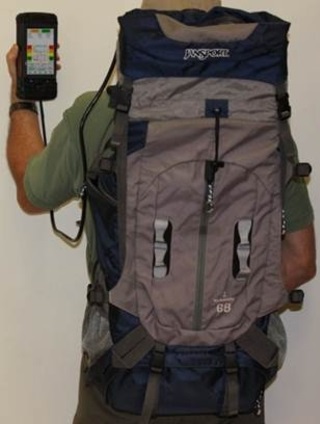 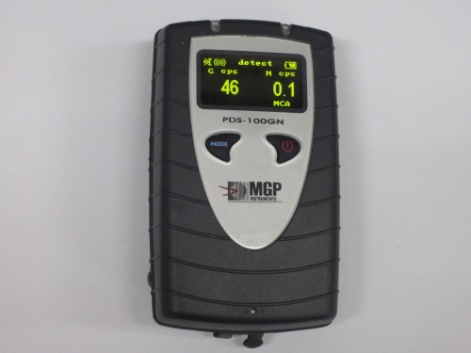 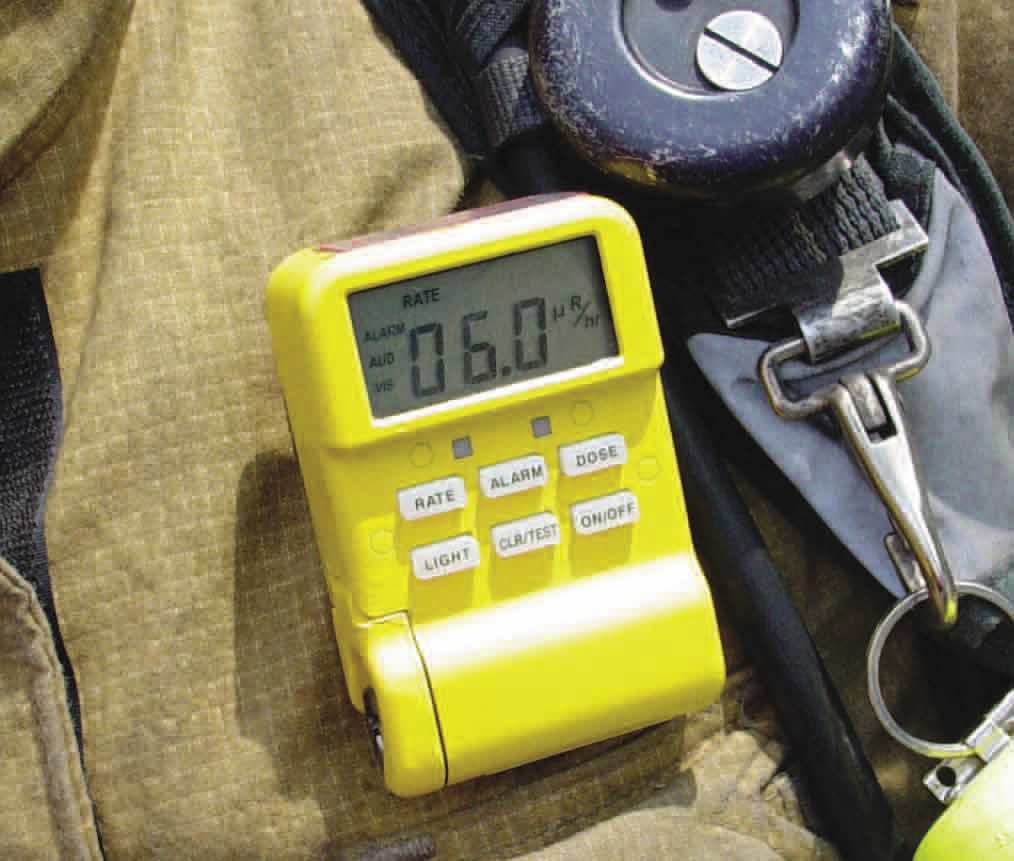 IEC 62401 Ed. 2  (2017) Alarming Personal Radiation Devices (PRD) 
IEC 62618 Ed. 2 (in progress) Spectroscopy-Based Alarming Personal Radiation Devices (SPRD)
IEC 62694  Ed.2 (in progress) Backpack Based Radiation Detector (BRD)
5
Portable or hand-held
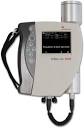 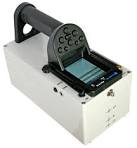 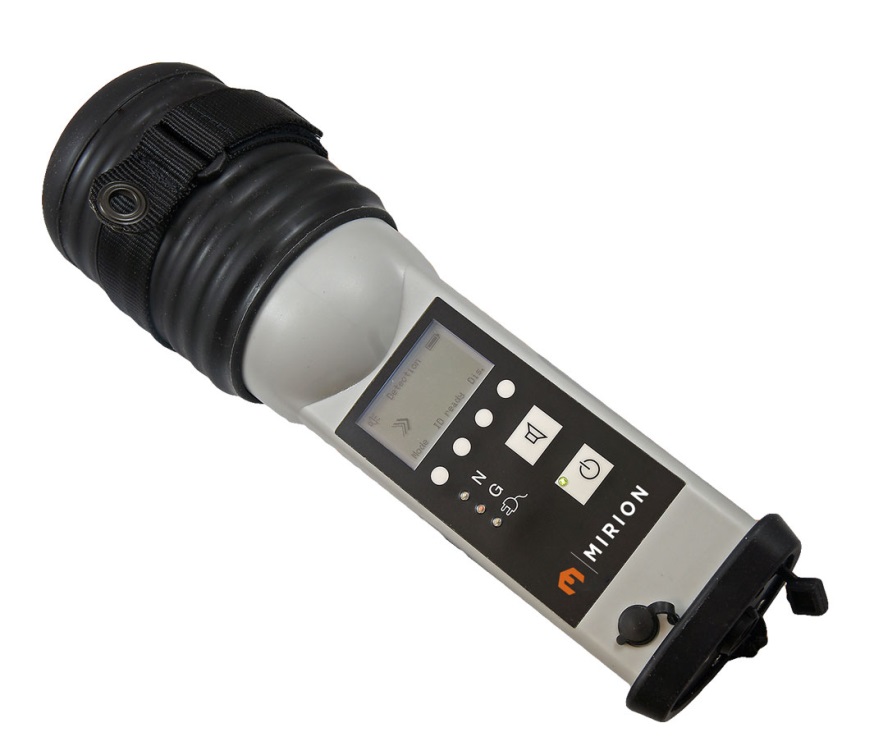 IEC 62327 Ed. 2 (2017) Hand-held Radionuclide Identification Devices (RID)
IEC 62533 (2010) Hand-held highly sensitive Photon Devices (GSD)
IEC 62534 (2010) Hand-held highly sensitive Neutron Devices (NSD)
6
Portal
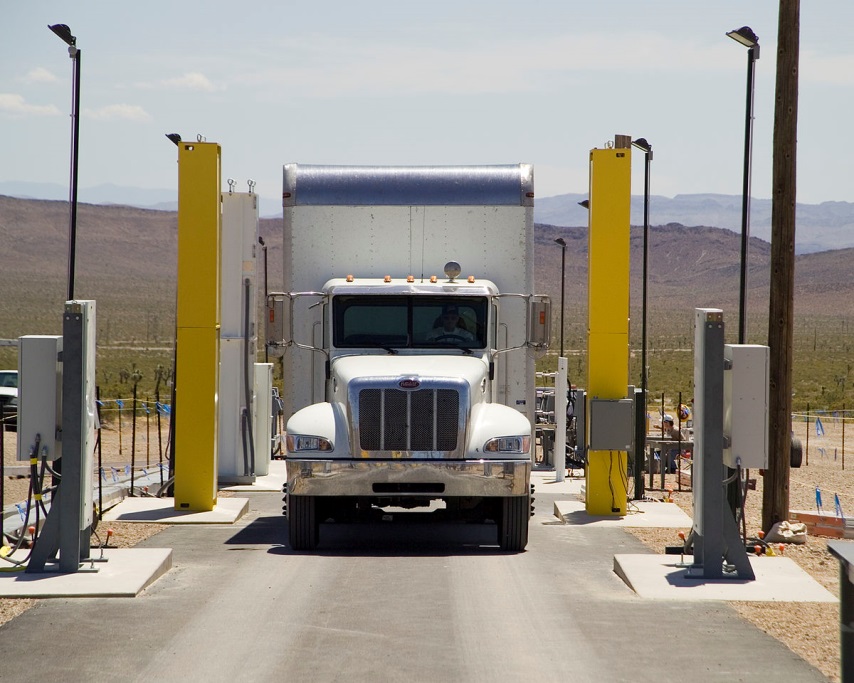 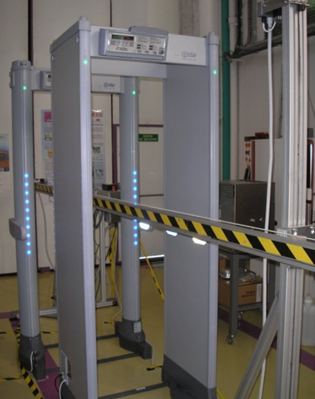 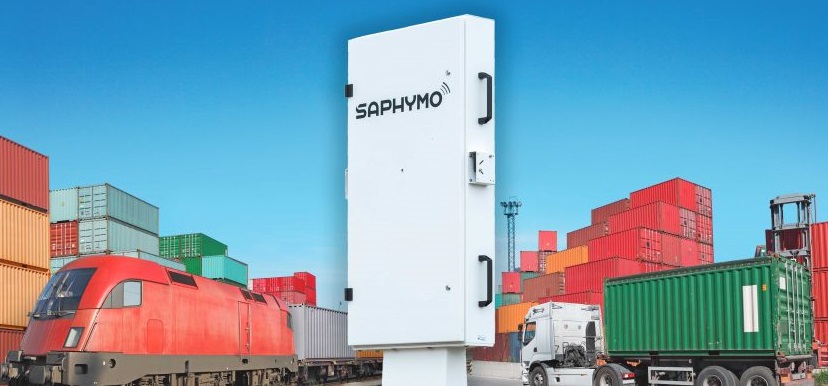 IEC 62244 Ed. 2 (2019) Portal Monitors (RPM)
IEC 62484 Ed. 2 (in progress) Spectroscopy-Based Portal Monitors (SPRM)
7
Vehicle-mounted
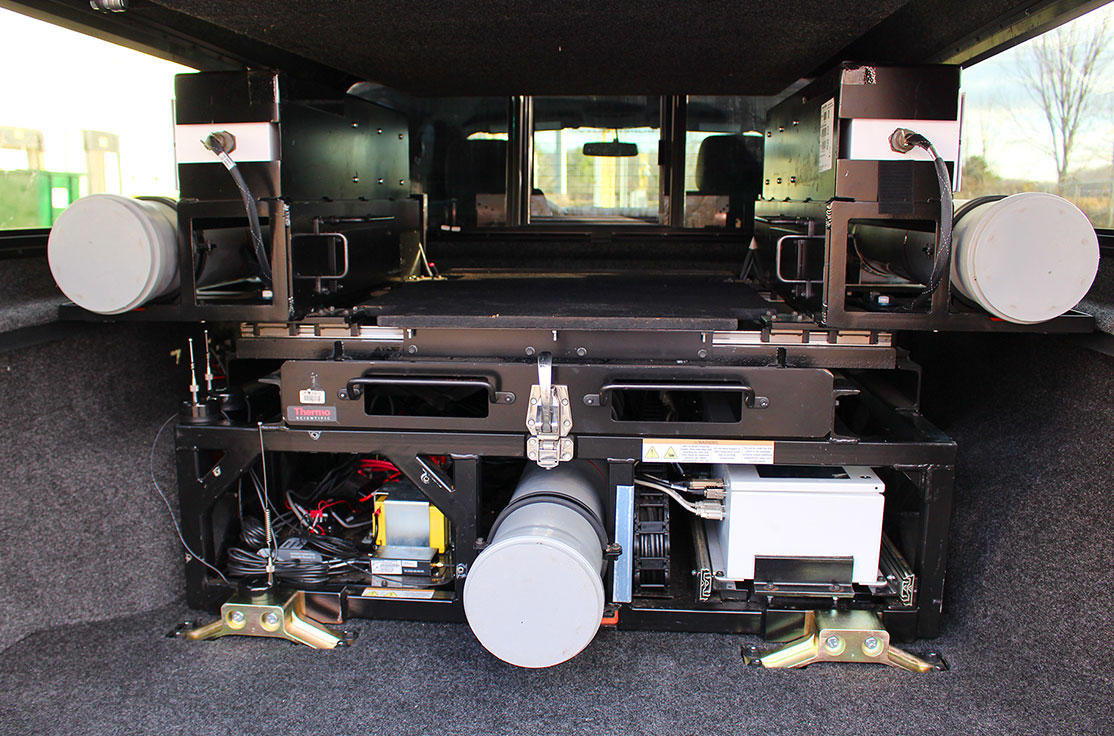 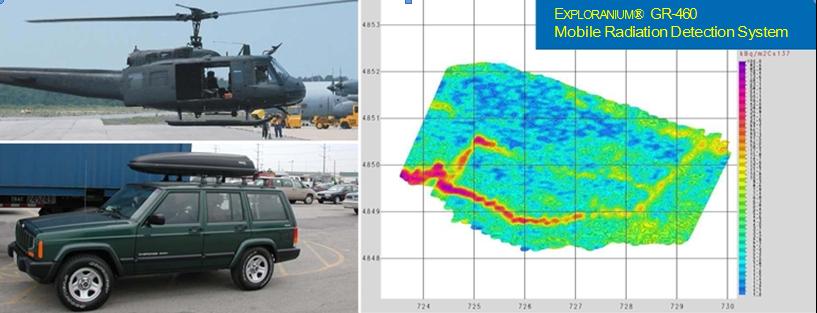 IEC 63121 (in progress) Vehicle-mounted mobile systems (VMS)
8
Basic radiation detection requirements
9
Other radiation tests
Detection of gradually increasing radiation

Neutron detection alarm (if applicable)

Personal protection alarm

Radionuclide identification (RID)
Single: 241Am, 133Ba, 60Co, 137Cs, 67Ga, 131I, 99mTc, 40K (KCl or KOH), 201Tl, 226Ra, 232Th, 238U (DU), 235U (HEU) and 239Pu (WGPu)
Mixed: 131I + WGPu, NORM+HEU, NORM+WGPu
10
Climatic, mechanical and EMC requirements and tests
Climatic: ambient temperature, temperature shock, low/high temperature start-up, relative humidity, moisture and dust protection
Mechanical: drop, vibrations, microphonics/impact and mechanical shock
Electromagnetic: electrostatic discharge, radio frequency (RF)  immunity, radiated emissions, magnetic fields and AC line powered equipment requirements
Electrical: battery lifetime and power requirements
Documentation
11
Conclusion
Criteria and compliance test methods in the standards
Optimization
Compromise 
Consensus
Objects of the standards
Describe the performance requirements and functional criteria
Develop testing methods for evaluating the performance of the applicable instrumentation
Specify general characteristics, general test procedures, radiation characteristics, climatic, mechanical, electromagnetic and electric characteristics
Compliance with standard requirements provides 
Manufacturers with internationally acceptable specifications
Device users with assurance of the rigorous quality and accuracy of the measurements
International use
CENELEC transposition as EN standards
Harmonization with US ANSI standards by the Accredited Standards Committee “Radiation Detection”
12
Thank you for your attention.Any questions?
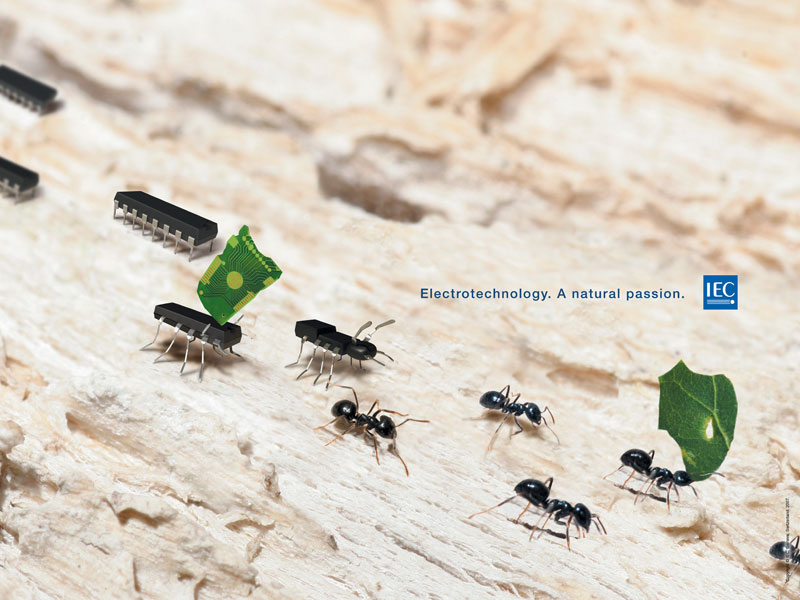 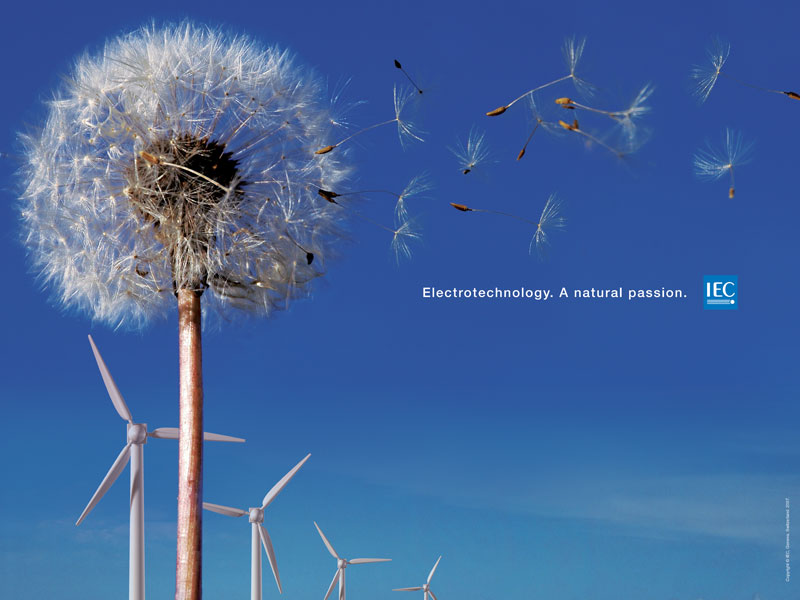 For contacts:
miroslav.voytchev@irsn.fr
radev1@llnl.gov